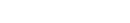 Human Resources Management – Periodic Employee Review
Description: This workflow describes all the steps required to conduct a formal performance review of an employee within the firm. This is an important part of properly managing human resources, providing / collecting feedback, and continuing to motivate the firm’s workforce to advance their career and make improvements on behalf of the firm. At minimum, a firm should conduct a performance review of each employee on a yearly basis. Typically the Periodic Employee Review is conducted prior to the firm’s salary review in order to tie the employee’s performance directly to the employee’s salary.
sei.com/advisors
© 2015 SEI. This information is proprietary.  No further distribution is intended.
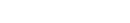 Human Resources Management – Periodic Employee Review
sei.com/advisors
© 2015 SEI. This information is proprietary.  No further distribution is intended.